Kozmické žiarenie ultra-vysokých energií a spôsoby detekcie
Margita Majerčáková
1
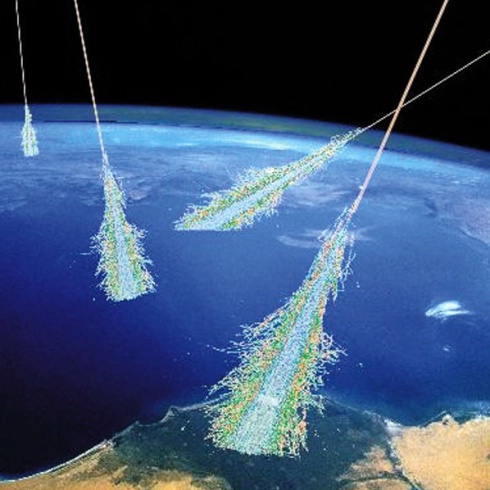 Kozmické žiarenie
Skladá sa z protónov, jadier atómov, elektrónov...
 Sú to častice s najvyššou energiou aké boli dosiaľ pozorované
 Možný pôvod z explózie supernov, pre častice nad 10^15 eV doteraz neznámy
2
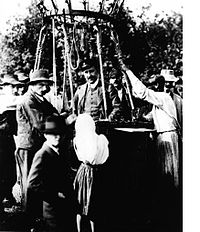 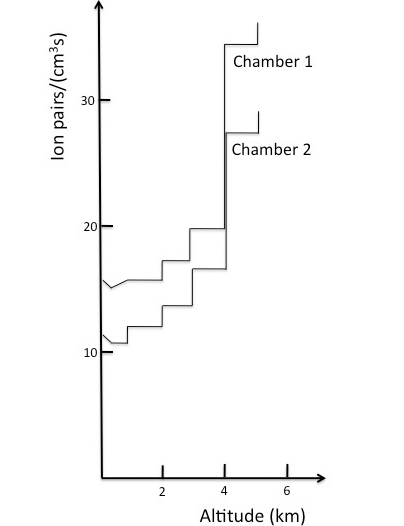 Objavené Viktorom Hessom v roku 1912, pomocou elektroskopu
 Vyvrátené očakávanie, že radiácia klesá s nadmorskou výškou
3
4
Observatórium Pierra Augera
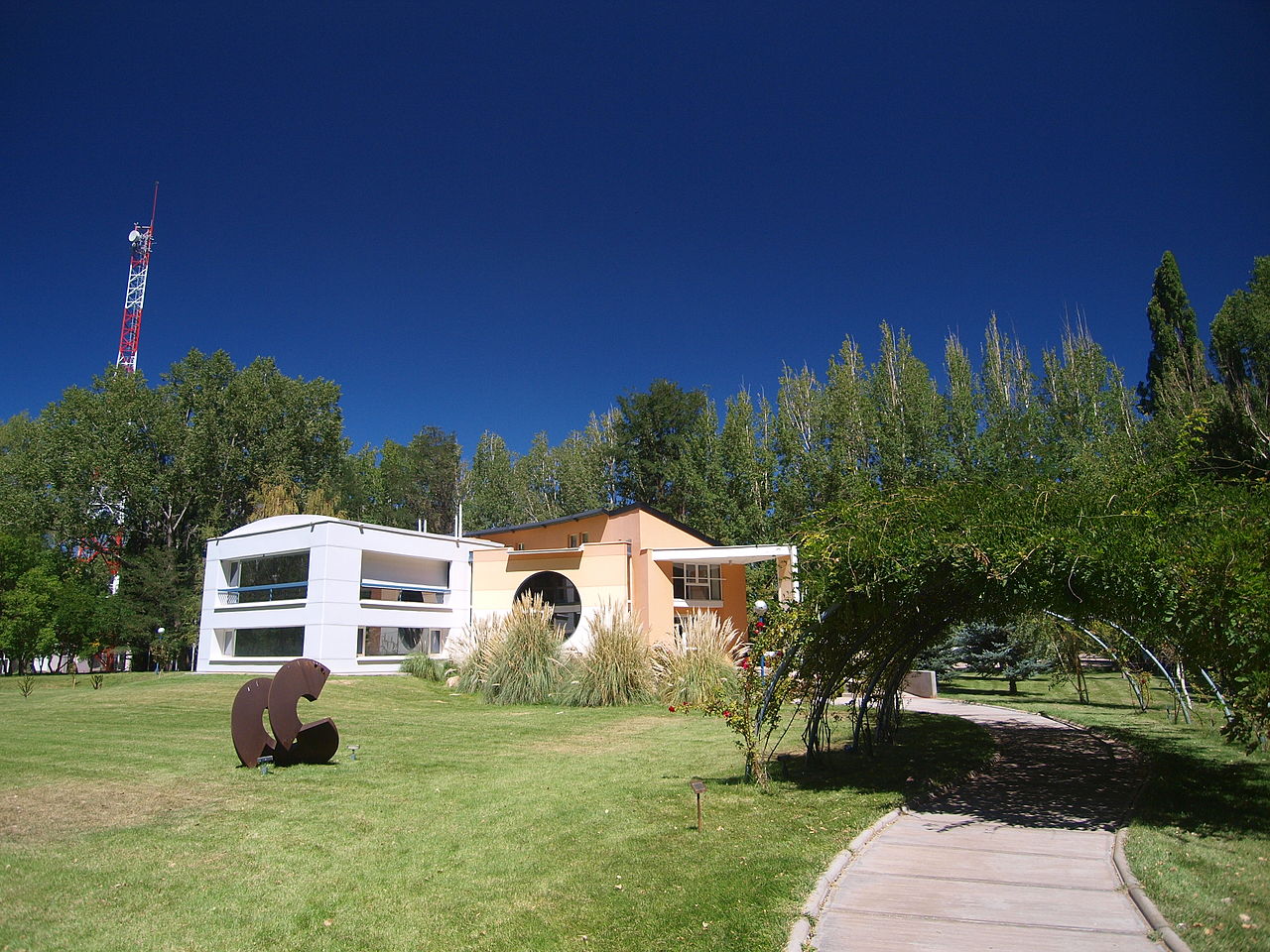 Nachádza sa v Argentíne, provincia Mendoza
 Najväčší astročasticový experiment na svete (3000 km^2)
 1660 Čerenkovových detektorov, 24 fluorescenčných detektorov
 Hybridný detektor
5
SD (Surface Detector)
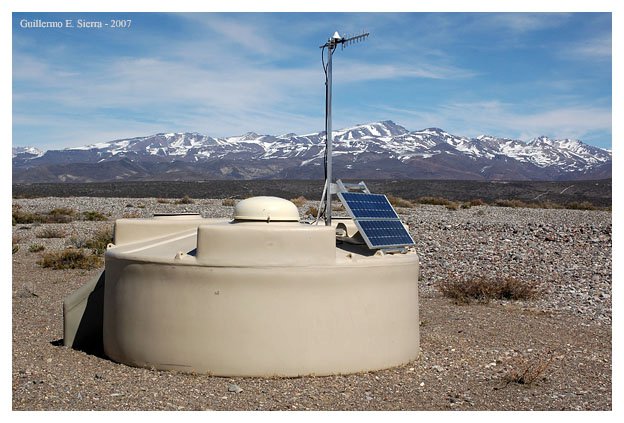 1660 Čerenkovových detektorov
 Nádrže plné 12 000l vody
 Vyrobené z polyetylénu
6
7
FD (Fluorescence Detector)
8
AugerPrime
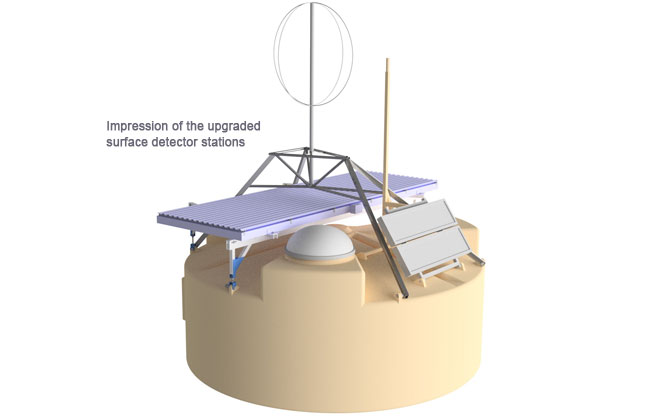 Dáta z augeru indikujú, že nejde iba o protóny, ale aj o ťažšie jadrá
 Predstavený v 2015, plánované ukončenie je v 2024
 Scintilátory
 Rýchlejšia, spoľahlivejšia elektronika na SD
 Rozšírenie miónových detektorov
9
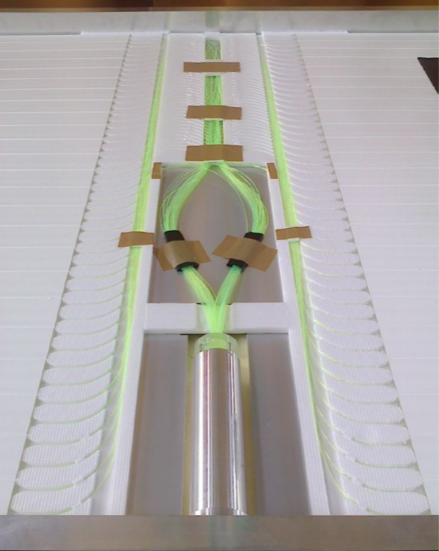 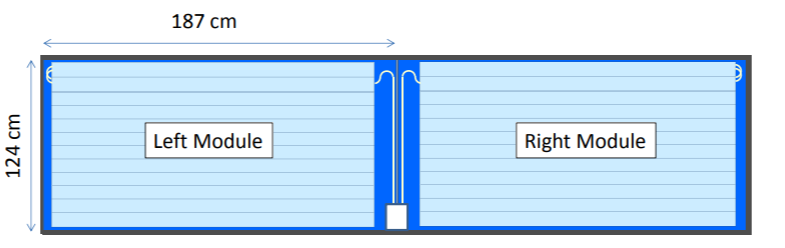 10
Ďakujem za pozornosť!
11
Sources
https://www.auger.org/index.php/news/latest-news/dutch-funding-agency-nwo-provides-2-5-million-for-the-auger-radio-upgrade
https://www.auger.org/index.php/observatory/auger-hybrid-detector
https://www.auger.org/index.php/observatory/augerprime
https://www.auger.org/index.php/cosmic-rays
https://ac.els-cdn.com/S240560141730398X/1-s2.0-S240560141730398X-main.pdf?_tid=edfd7528-fb0b-42e1-b570-ca94c0186f7d&acdnat=1547314354_3d7230bb26239bdf8e6dbab12edb9582
12